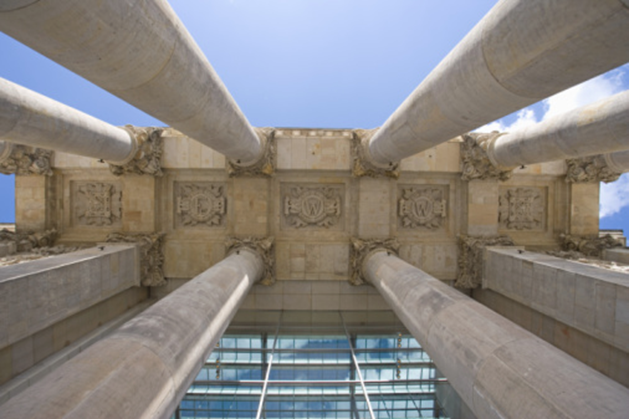 Law Student OrientationRichard Linn Inn American Inn of Court
Mentoring Match-Up:  
Speed Mentoring With Chicago Area IP Law Students
Overview

Mentoring Relationship

Mentoring Topics

Speed Mentoring Rules
Agenda
[Speaker Notes: -]
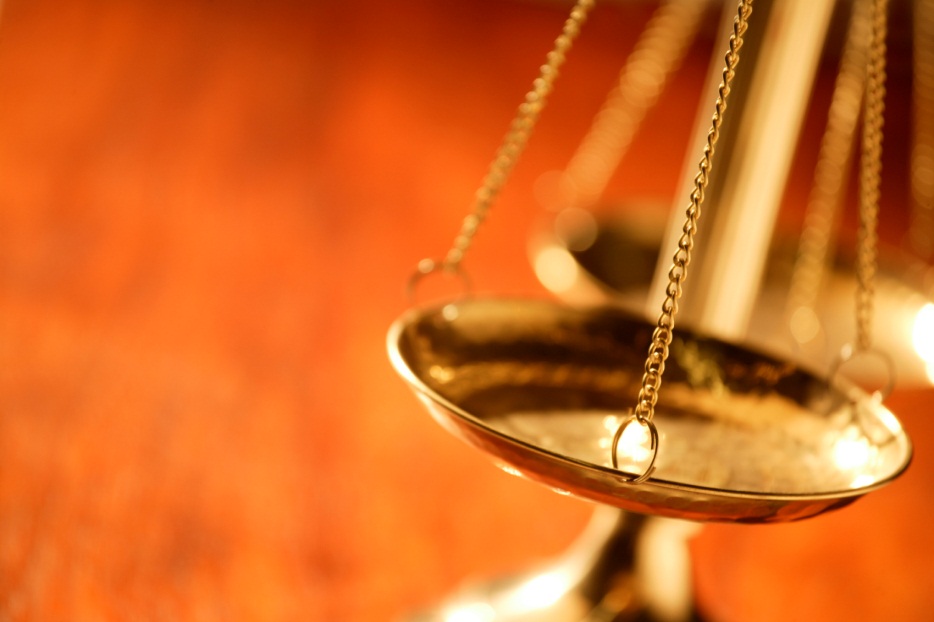 Why lawyer-to-lawyer mentoring?
[Speaker Notes: Mentoring was added as an activity to satisfy the professional responsibility CLE credit  because mentoring  strengthens  the integrity, civility and professionalism of the legal community.

One of the key goals of the American Inns of Court is to foster a mentoring relationship between newer lawyers and law students and experienced members of the bar.]
“The greatest good you can do for another is not just to share your riches but to reveal to him his own.”
                                                                                         ~ Benjamin Disraeli
Mentoring Relationship
[Speaker Notes: The ideal mentoring relationship facilitates the mutual exchange of valuable information and insight into the practice of law. 

 



If it looks like one of your “Speed Mentees” could benefit from a more long-term relationship, feel free to reach out.]
Ethics Discussion:  Example Rules To Have In Mind
Competence, Rule 1.1
A lawyer shall provide competent representation to a client. Competent representation requires the legal knowledge, skill, thoroughness and preparation reasonably necessary for the representation.
Comment: … Competent representation can also be provided through the association of a lawyer of established competence in the field in question.
*See Also Rule 5.3, Responsibilities Regarding Non-Lawyer Assistance (lawyer supervisor’s duty to take reasonable efforts to ensure supervised non-lawyer’s conduct compatible with professional obligations of lawyer)
Diligence, Rule 1.3
A lawyer shall act with reasonable diligence and promptness in representing a client.
Comment: … A lawyer's work load must be controlled so that each matter can be handled competently.
Candor, Rule 3.3
a) A lawyer shall not knowingly:
(1) make a false statement of fact or law to a tribunal or fail to correct a false statement of material fact or law previously made to the tribunal by the lawyer;
(2) fail to disclose to the tribunal legal authority in the controlling jurisdiction known to the lawyer to be directly adverse to the position of the client and not disclosed by opposing counsel…
Comment:  This Rule sets forth the special duties of lawyers as officers of the court to avoid conduct that undermines the integrity of the adjudicative process…..  [A]lthough a lawyer in an adversary proceeding is not required to present an impartial exposition of the law or to vouch for the evidence submitted in a cause, the lawyer must not allow the tribunal to be misled by false statements of law or fact or evidence that the lawyer knows to be false.
Ethics Implications of MentoringA mentor and mentee having in mind the rules of professional conduct will enhance the opportunity for experienced attorneys to assist new lawyers and law students in developing an increased understanding of professionalism and will promote conduct that conforms with the rules of professional conduct.
Share your questions and concerns

Learn from each other

Be mindful

Be flexible

Listen

Discuss preferences
General Communication
[Speaker Notes: There are strategies that you can utilize to build a strong mentoring relationships…

Share your stories. Approach generational differences with genuine interest, not fear or negativity. 

Learn from each other. A value of difference is that you can learn from each other. Exchange your ideas and skills.
  Be mindful of how your assumptions influence your interactions. 
Be flexible as to the means of your communication.  (face-to-face, email, etc.)
Listen. Listen for clear expressions of different values or outlooks than you have. Seek to understand the individual better by listening carefully to what they say (or don't say). Look for signs that you may be misunderstanding each other, whether it is a confused look, an unclear response, or an unintended reaction.

Discuss how you want to communicate with each  other.  What strategies will be most effective for you?]
Jobs

Networking

Summer Work

Associate Life

Professionalism

Law School Miscellaneous
Mentee Topics
[Speaker Notes: JOBS
How to research jobs
Options: “big law” vs. boutique firms, non-firms jobs, jobs outside Chicago, etc.
Making the most of interviews and distinguishing yourself
 
NETWORKING
How and where to do it
Following-up with contacts
Making a good impression
 
SUMMER WORK
Expectations for summer clerks
How it compares to associate life
Securing and accepting offers
 
ASSOCIATE LIFE
Work / life balance and optimizing workload
Building mentorship relationships
Expectations for associates; asking for and receiving feedback 
 
PROFESSIONALISM
Working with difficult clients and/or opposing counsel
Maintaining a good reputation in the legal world
Use of social media 
 
LAW SCHOOL MISCELLANEOUS
What classes to take and what organizations to join
The bar exam (state, PTO)
Externships & clerkships]
Ten minutes per topic

When the whistle blows: STOP

ASK QUESTIONS!  The mentors are interested to discuss your questions and concerns

If you run out of ideas to discuss, check your handout or ask your mentor to raise a discussion topic
Speed Mentoring Rules
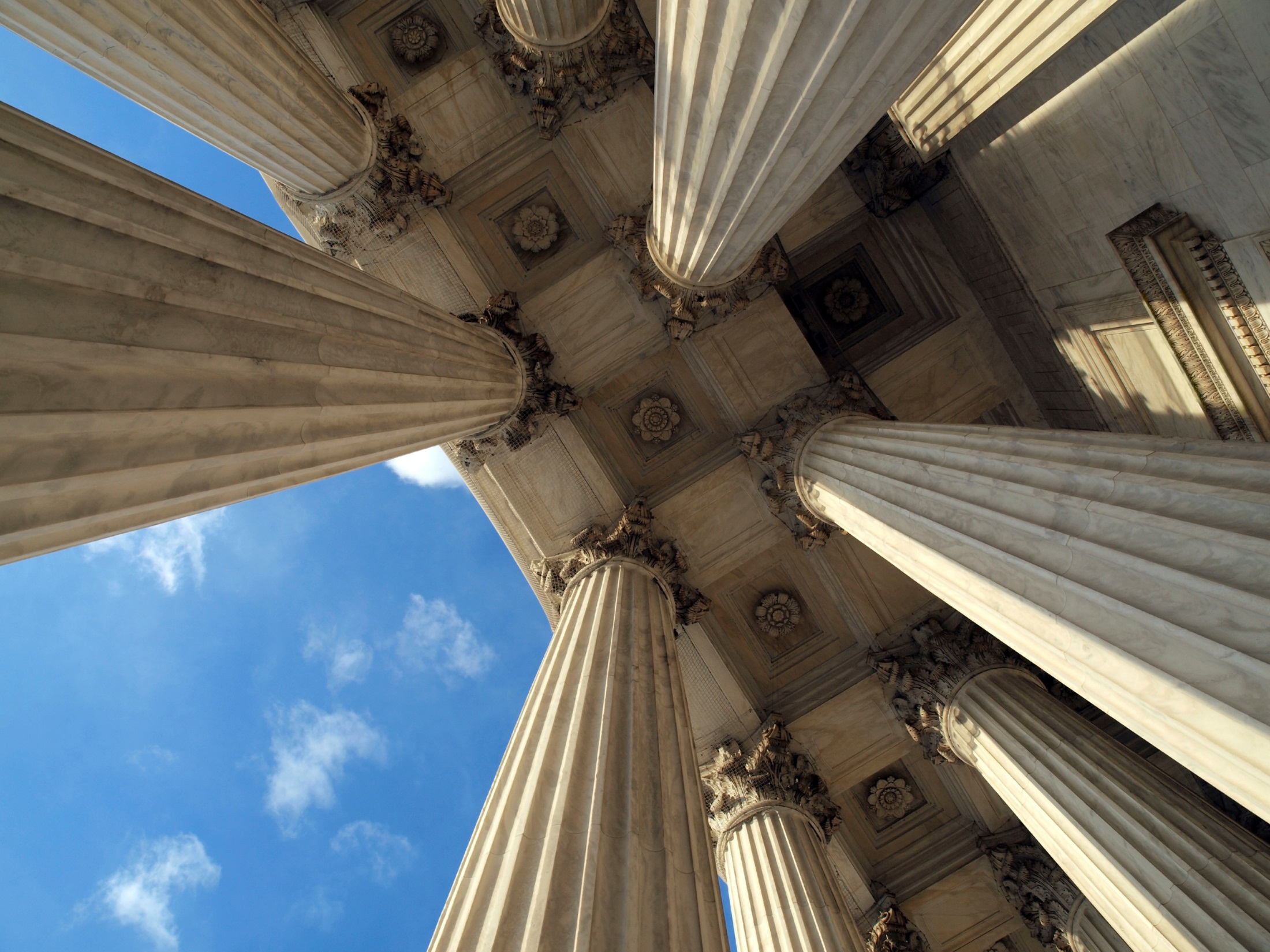 Pairs Meet